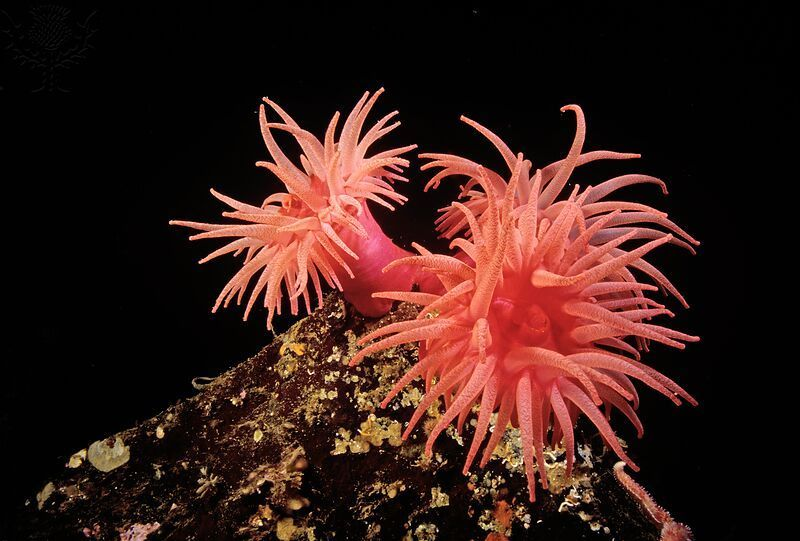 Pró-reitoria de ExtensãoPrograma de Apoio Institucional à ExtensãoCoordenação de Extensão do IFRN campus Currais Novos
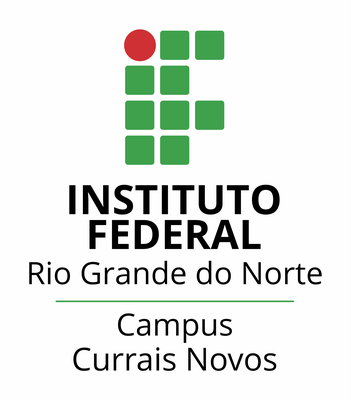 POSTMETHOD PEDAGOGY
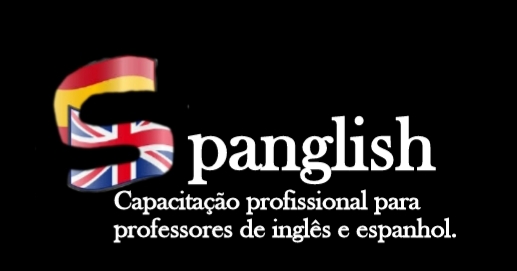 Coordenadora: Profª. Ma. Cristiane de Brito Cruz 
Aluna voluntária: Kelly Aline Hipólito de Medeiros
Aluna bolsista: Eline Costa de Lima
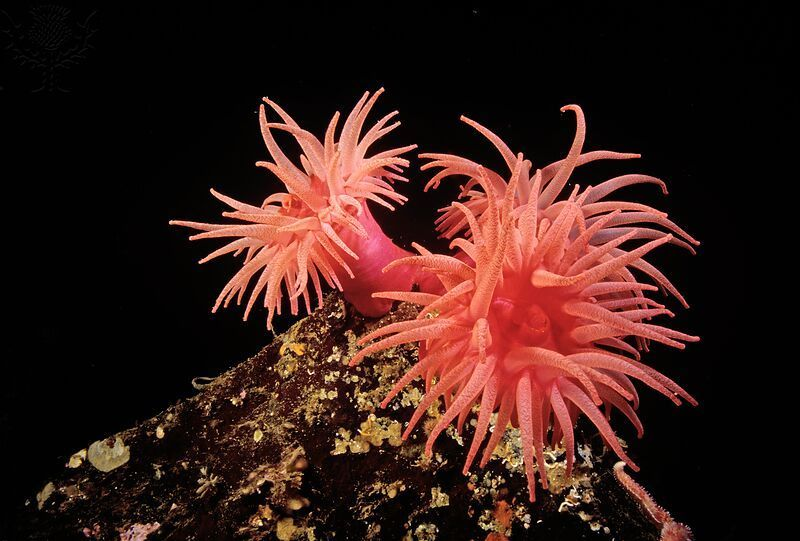 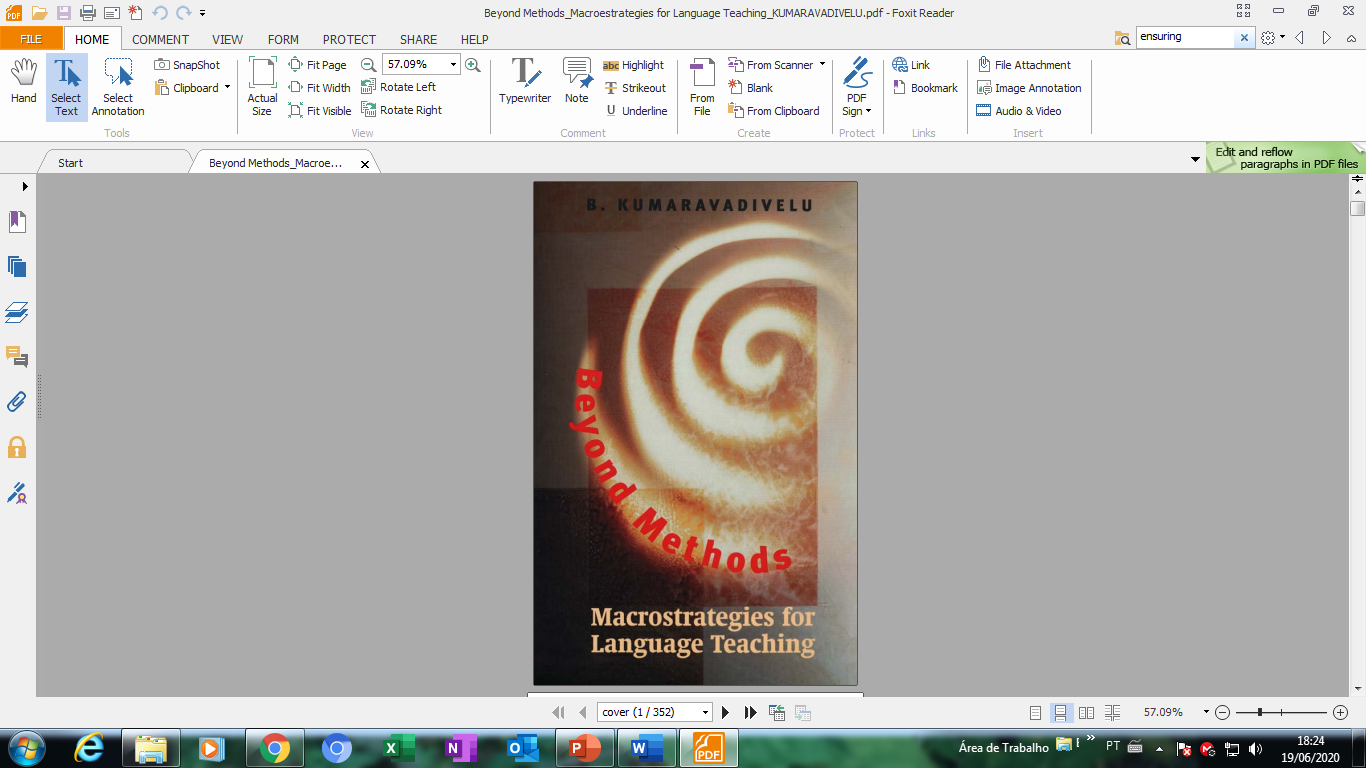 About the class...
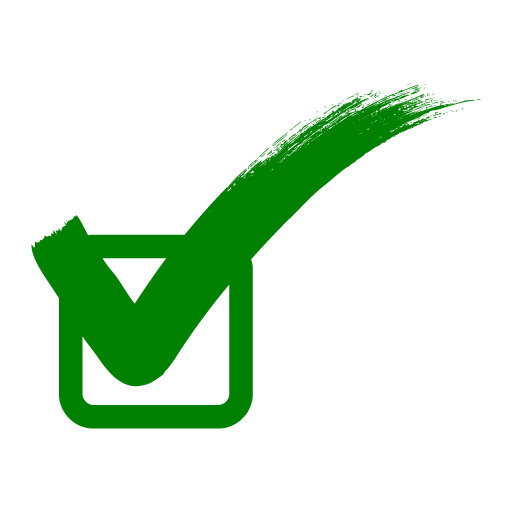 POSTMETHOD PEDAGOGY
KUMARAVADIVELU, B. (2003). Beyond Methods: Macrostrategies for Language Teaching. Yale University Press New Haven and London.
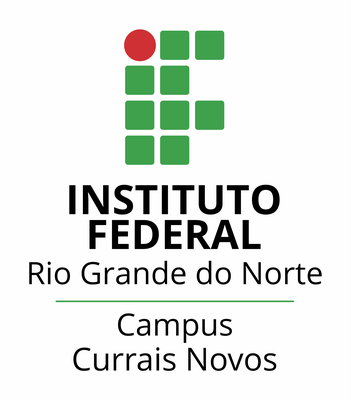 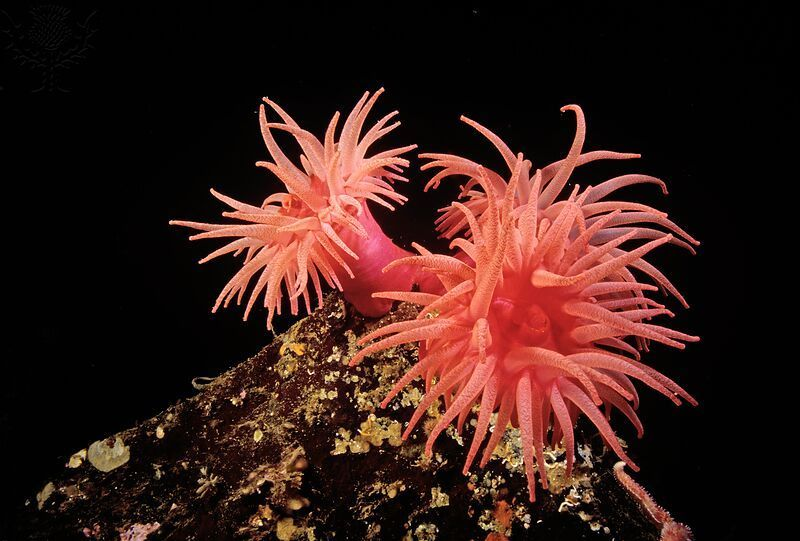 POSTMETHOD PEDAGOGY
“As fashions in language teaching come and go, the teacher in the classroom needs reassurance that there is some bedrock beneath the shifting sands. Once solidly founded on the bedrock, like the sea anemone, the teacher can sway to the rhythms of any tides or currents, without the trauma of being swept away purposelessly. 
(WILGA RIVERS, 1992, p. 373)
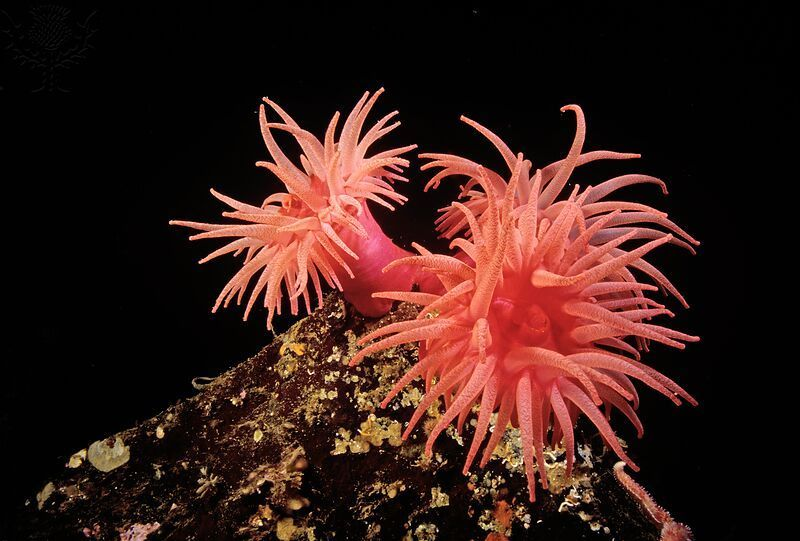 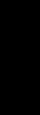 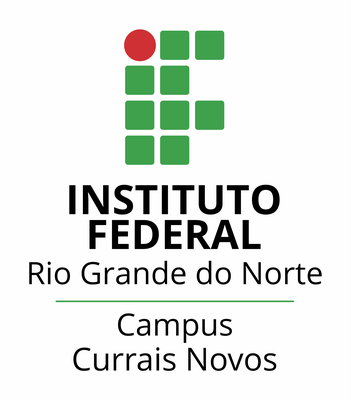 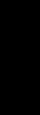 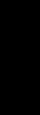 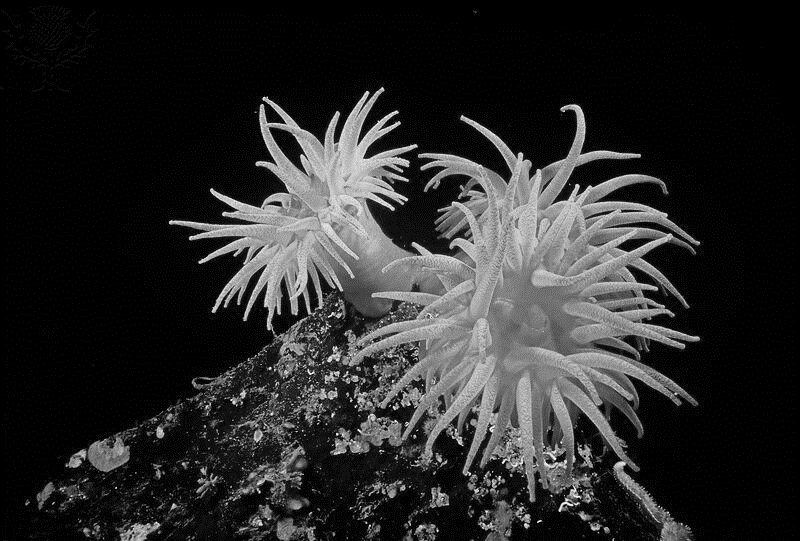 POSTMETHOD PEDAGOGY
Classroom teachers have always found it difficult to use any of the established methods as designed and delivered to them. In fact, even the authors of the two textbooks on methods widely used in the United States were uneasy about the efficacy of the methods they selected to include in their books, and wisely refrained from recommending any of them for adoption. “Our goal”, Richards and Rodgers (1986, p. VIII) told their readers, “is to enable teachers to become better informed about the nature, strengths, and weaknesses of methods and approaches so they can better arrive at their own judgments and decisions.”
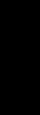 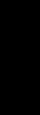 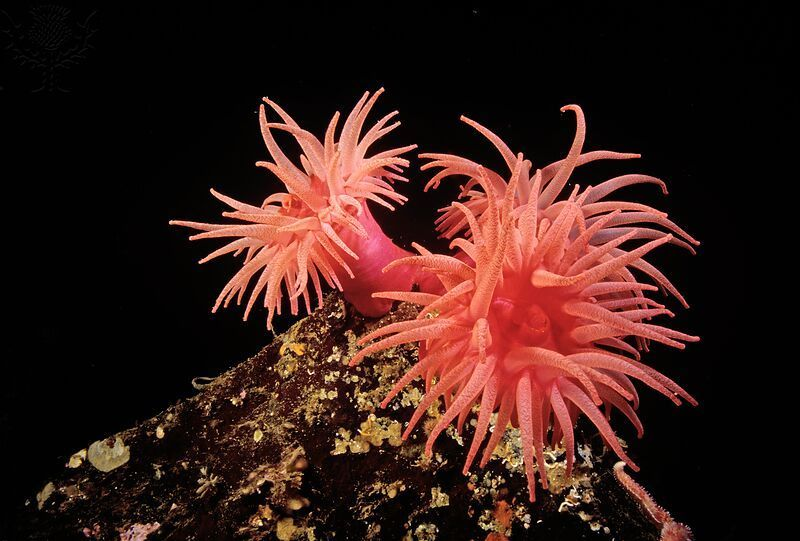 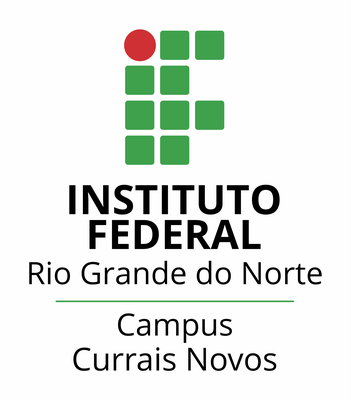 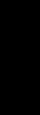 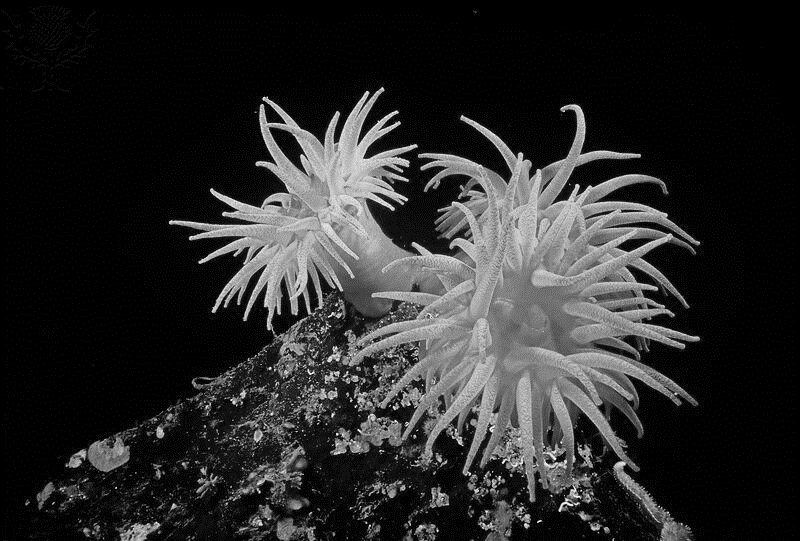 POSTMETHOD PEDAGOGY
Larsen-Freeman (1986, p. 1) went a step further and explicitly warned her readers that “the inclusion of a method in this book should not be construed as an endorsement of that method. What is being recommended is that, in the interest of becoming informed about existing choices, you investigate each method” (emphasis as in original).

Based on theoretical, experimental, and experiential knowledge, teachers and teacher educators have expressed their dissatisfaction with method in different ways. Studies by Janet Swaffer, Katherine Arens, and Martha Morgan (1982), David Nunan (1987), Michael Legutke and Howard Thomas (1991), Kumaravadivelu (1993b), and others clearly demonstrate that, even as the methodological band played on, practicing teachers have been marching to a different drum.
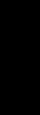 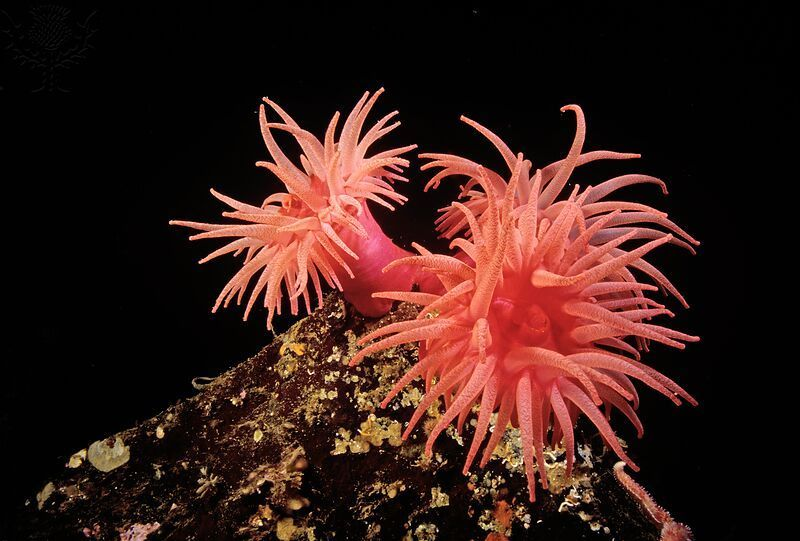 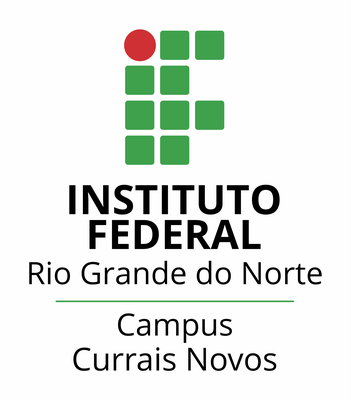 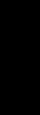 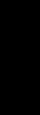 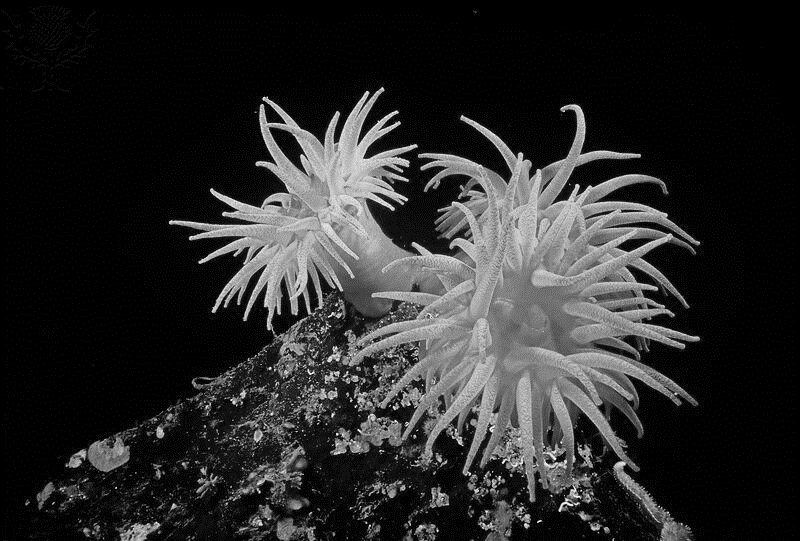 POSTMETHOD PEDAGOGY
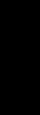 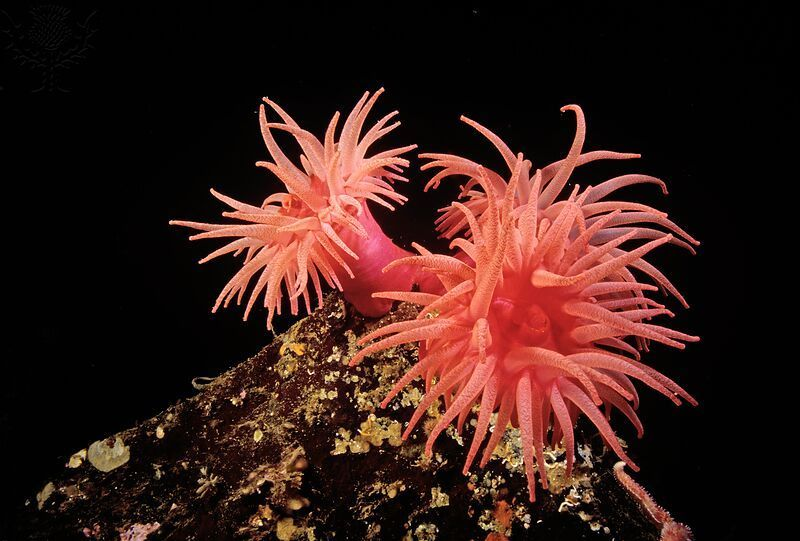 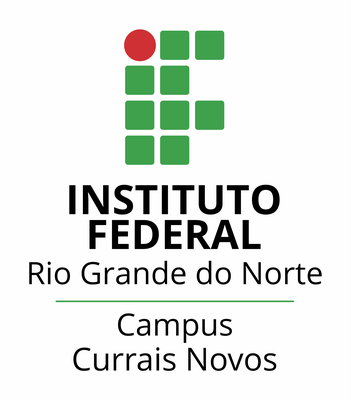 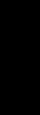 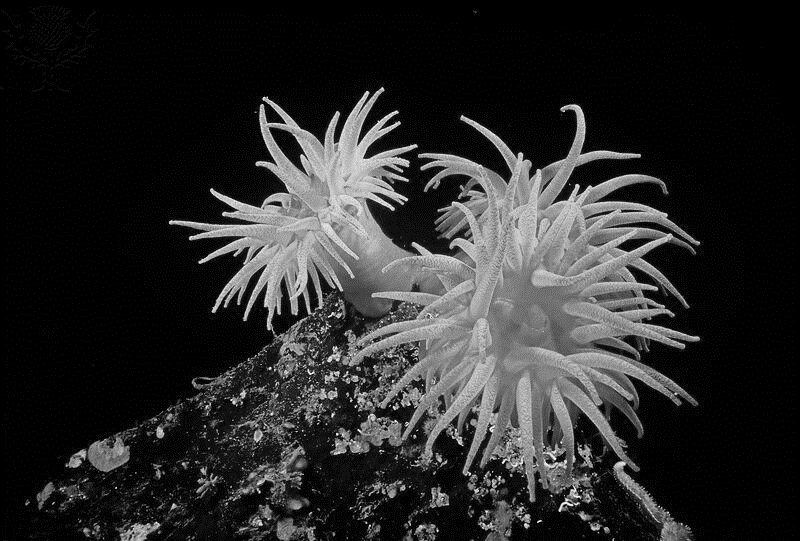 pointed out the pedagogic limitations of the concept of method.
Allwright, Nunan, and Stern
explained how the concept of method introduces and legitimizes “interested knowledge” that plays an important role in preserving and promoting inequities between the participants in the learning, teaching, and teacher education processes.
Alastair Pennycook (1989)
Educationist Donaldo Macedo (1994)
called for an  “anti-methods pedagogy,” declaring that such a pedagogy “should be informed by critical understanding of the sociocultural context that guides our practices so as to free us from the beaten path of methodological certainties and specialisms.”
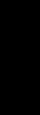 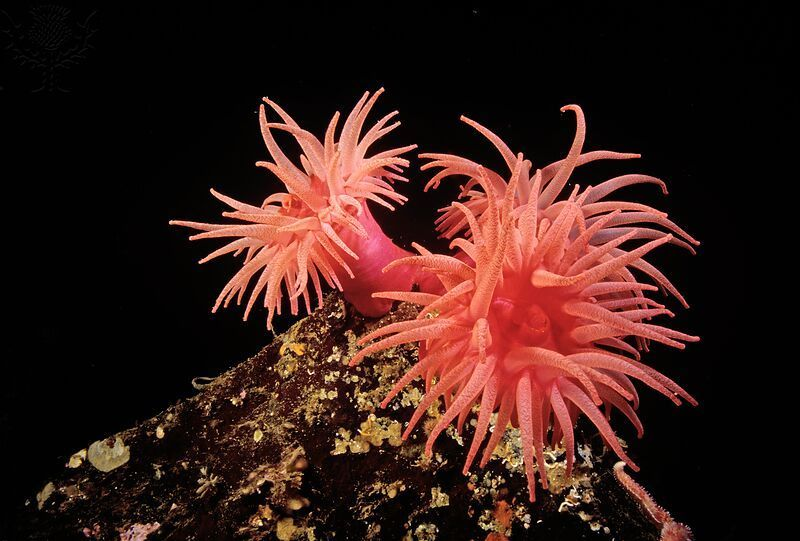 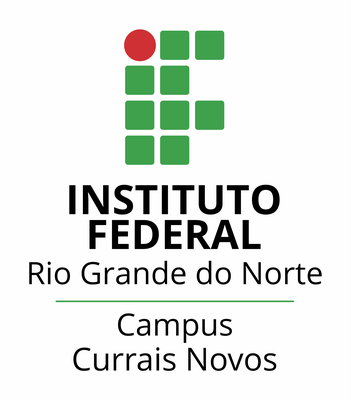 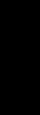 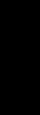 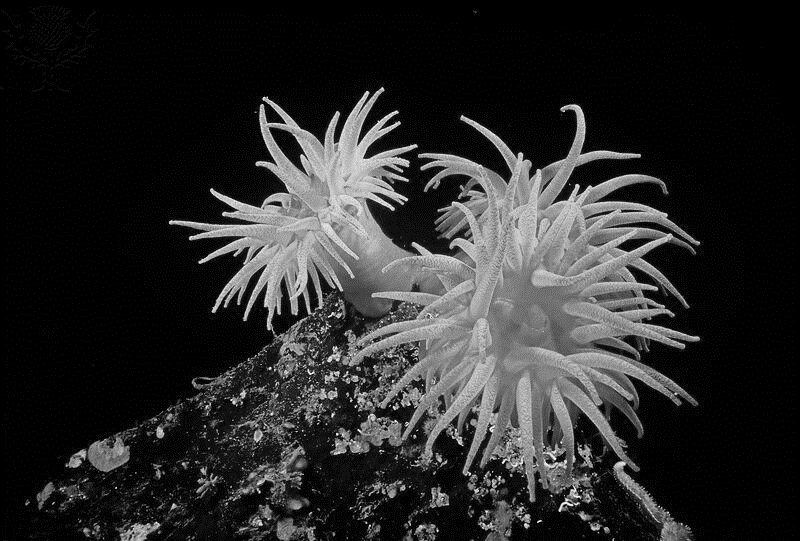 POSTMETHOD CODITION
The postmethod condition signifies three interrelated attributes:
1ST – Instead of an alternative method; try to find an alternative TO method.
2ND – The postmethod condition signifies teacher autonomy recognizes the teachers’ potential.
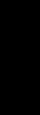 3RD – The third attribute is principled pragmatism. It is the relationship between theory and practice, that is, through the immediate activity of teaching.
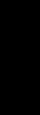 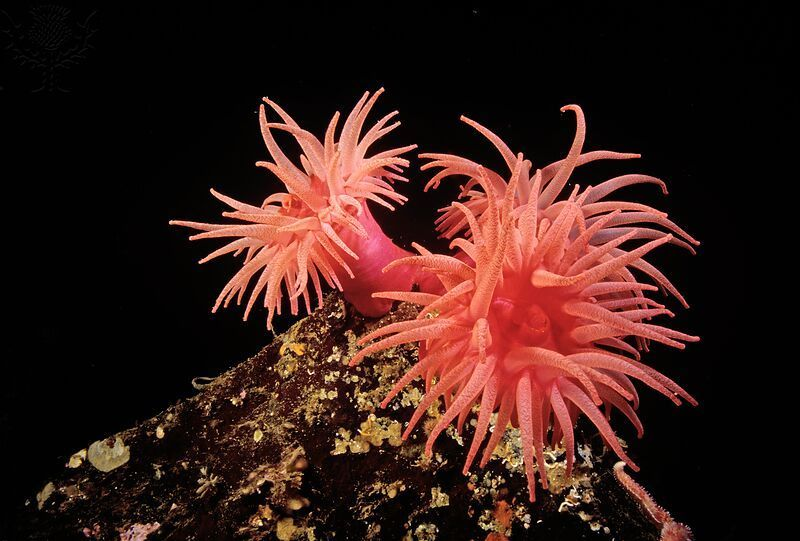 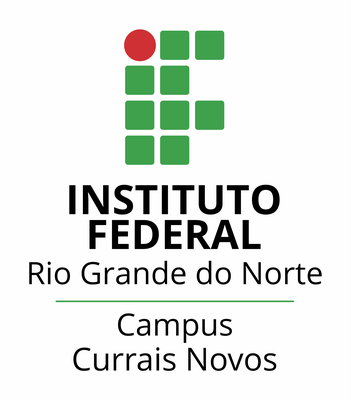 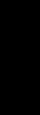 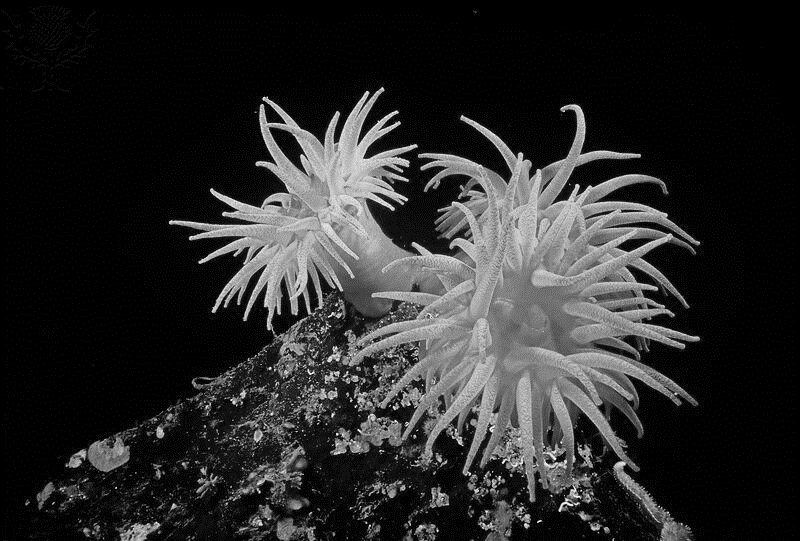 POSTMETHOD CODITION
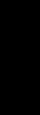 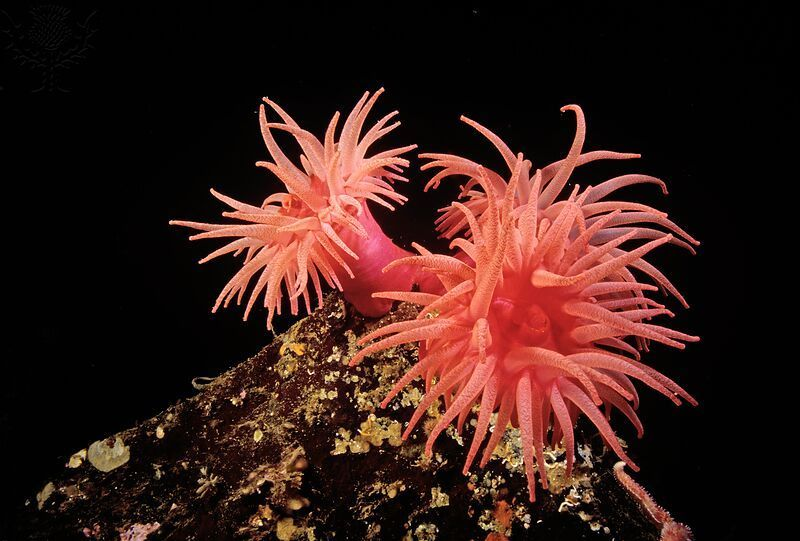 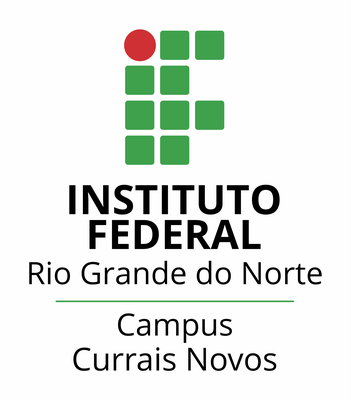 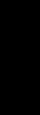 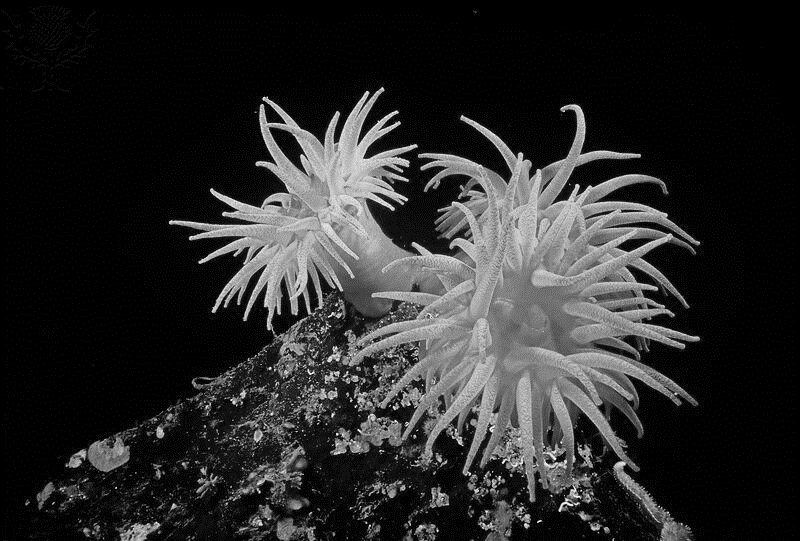 POSTMETHOD CODITION
SECOND:
The postmethod condition signifies teacher autonomy. 
The postmethod condition recognizes the teachers’ potential to know not only how to teach but also how to act autonomously within the academic and administrative constraints imposed by institutions, curricula, and textbooks. 
It also promotes the ability of teachers to know how to develop a critical approach in order to self-observe, self-analyze, and self-evaluate their own teaching practice with a view to effecting desired changes.
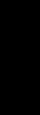 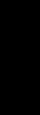 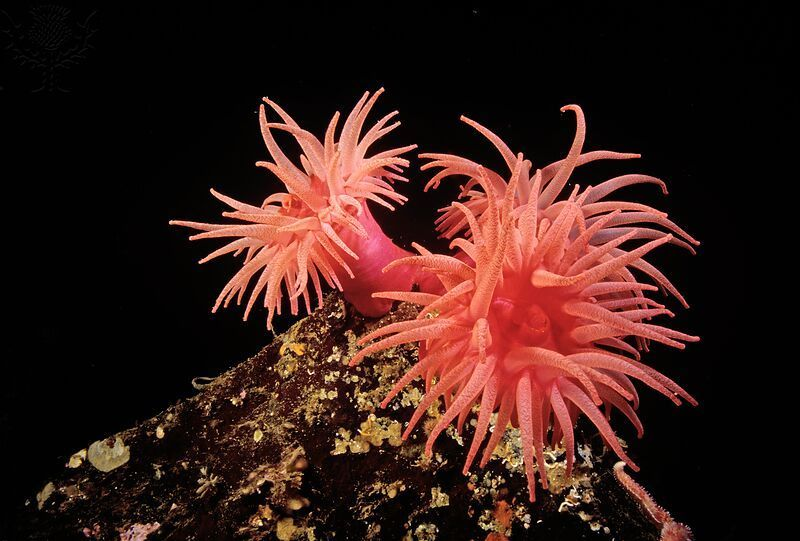 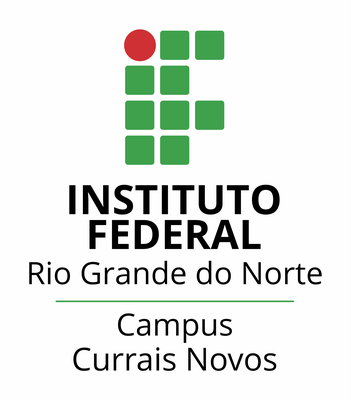 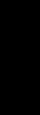 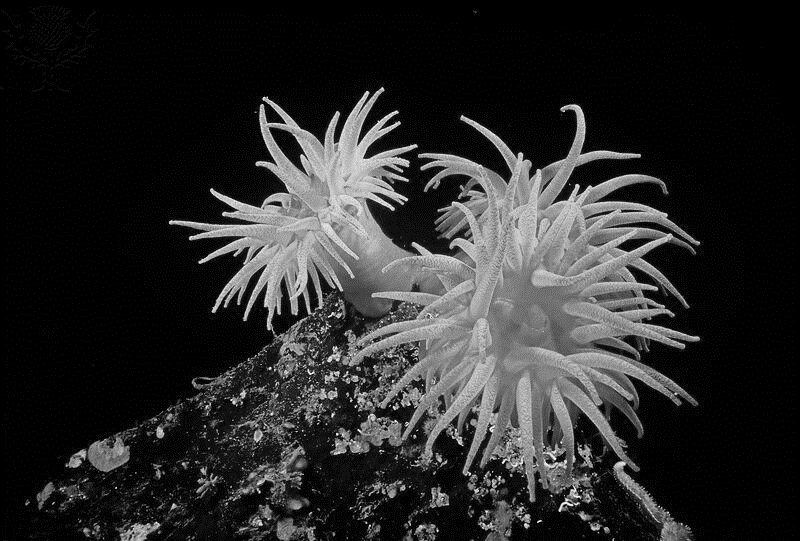 POSTMETHOD CODITION
THIRD:
The third attribute is principled pragmatism. 
Unlike eclecticism which is constrained by the conventional concept of method, in the sense that one is supposed to put together practices from different established methods, principled pragmatism is based on the pragmatics of pedagogy where “the relationship between theory and practice, ideas and their actualization, can only be realized within the domain of application, that is, through the immediate activity of teaching” (Widdowson, 1990, p. 30). 
Principled pragmatism thus focuses on how classroom learning can be shaped and reshaped by teachers as a result of self-observation, self-analysis, and self-evaluation.
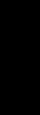 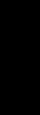 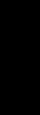 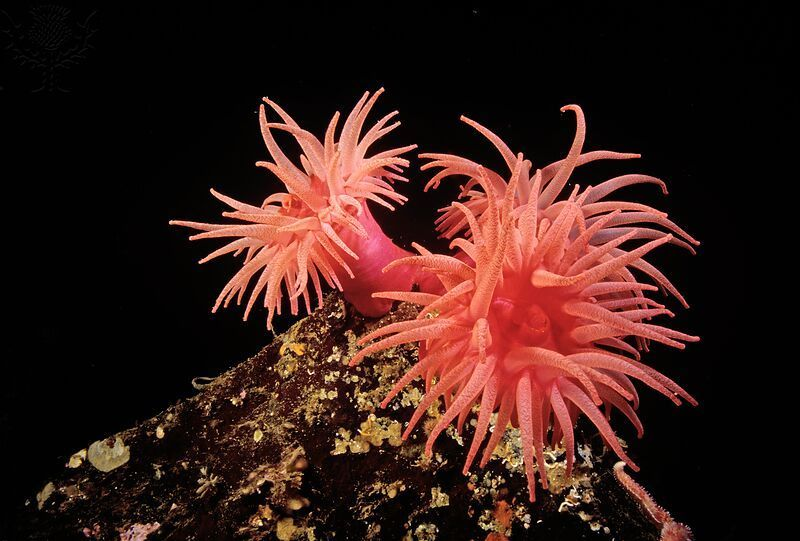 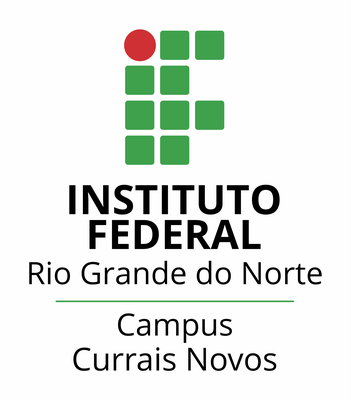 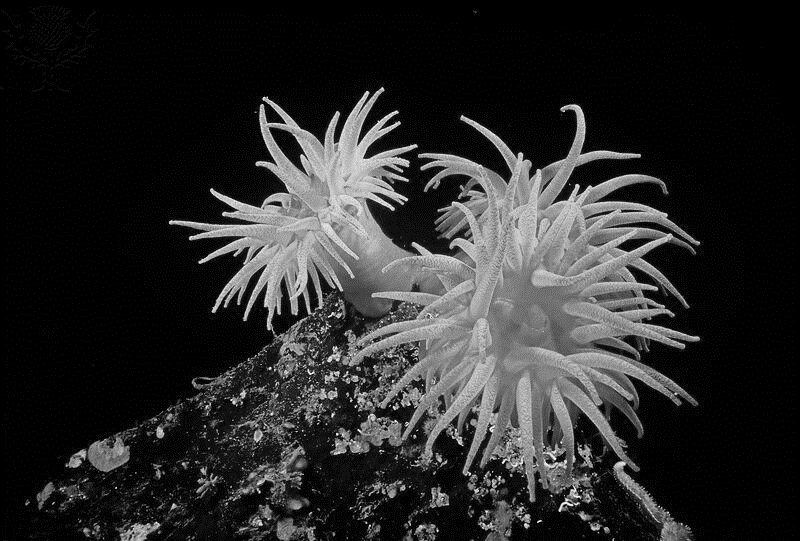 POSTMETHOD CODITION
Postmethod pedagogy is a three-dimensional system consisting of pedagogic PARAMETERS of:
Particularity: group of teachers; group of learners; set of goals; institutional context; sociocultural milieu (meio).
Practicality: a teacher-generated theory of practice. It involves continual reflection and action (understand, identify problems; analyze and assess information; consider and evaluate alternatives, and then choose the best).
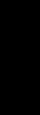 Possibility: is derived mainly from the works of critical pedagogists of Freirean persuasion. It is implicated in relations of power and dominance, and is implemented to create and sustain social inequalities.
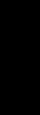 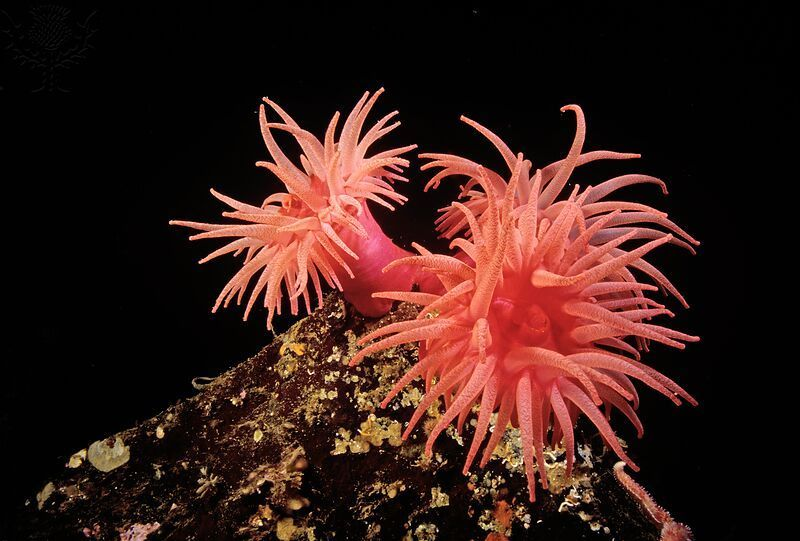 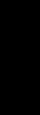 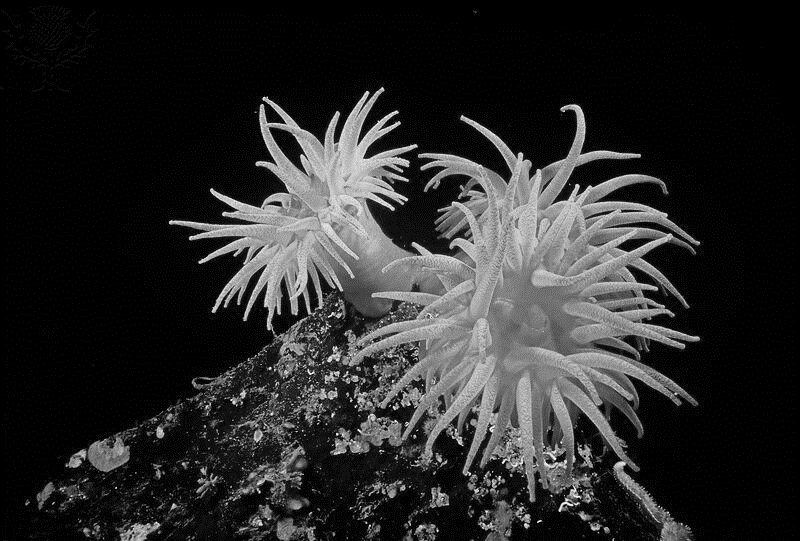 POSTMETHOD CODITION
Postmethod pedagogy is a three-dimensional system consisting of pedagogic PARAMETERS of:
Particularity: context-sensitive; location-specific; understanding of local linguistic; sociocultural, and political particularities.
Practicality: encourages teachers to theorize from their practice and to practice what they theorize.
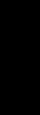 Possibility: tap the sociopolitical consciousness that participants bring with them to the classroom so that it can also function as a catalyst for a continual quest for identity formation and social transformation.
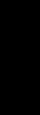 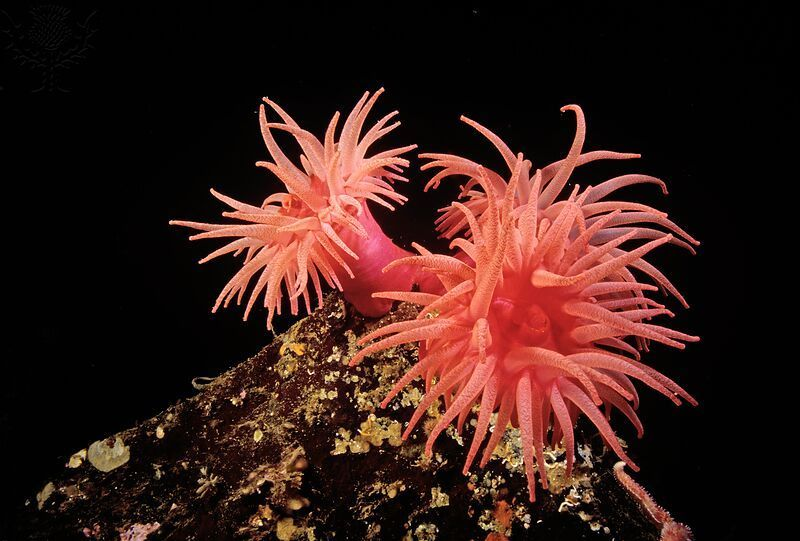 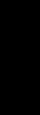 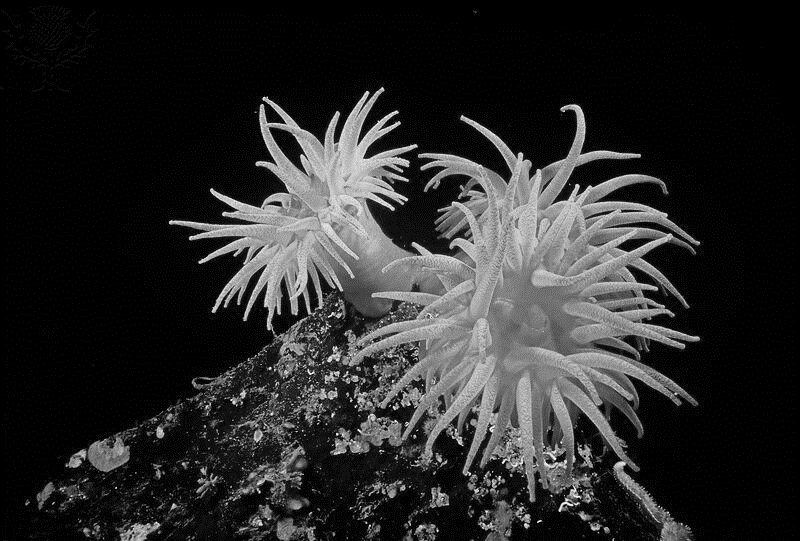 POSTMETHOD PEDAGOGY
One possible way of conceptualizing and constructing a postmethod pedagogy is to be sensitive to the parameters of particularity, practicality, and possibility, which can be incorporated in the MACROSTRATEGIC framework.

reflect on the specific needs, wants, situations, and processes of learning and teaching;
stretch their knowledge, skill, and attitude to stay informed and involved;
design and use appropriate microstrategies to maximize learning potential in the classroom; and
monitor and evaluate their ability to react to myriad situations in meaningful ways.
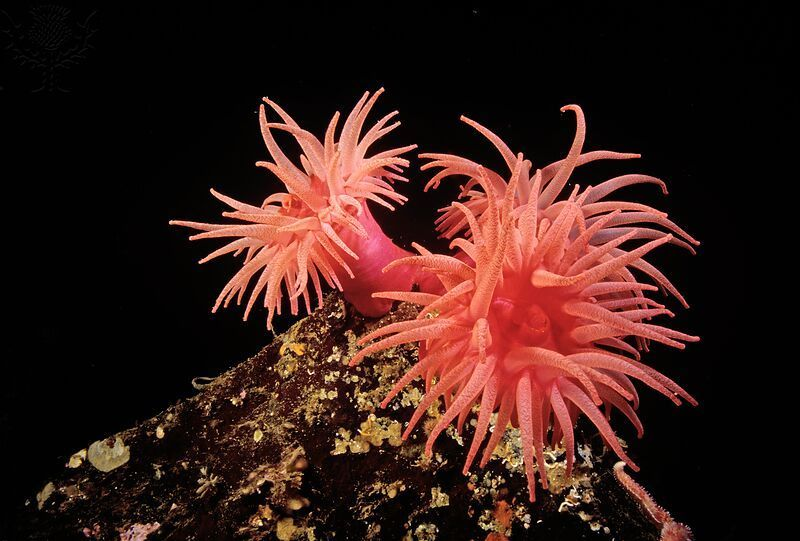 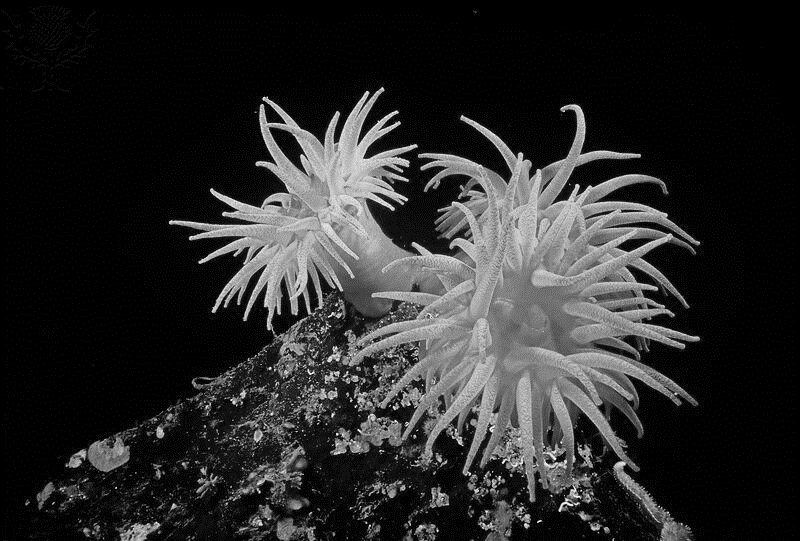 POSTMETHOD PEDAGOGY
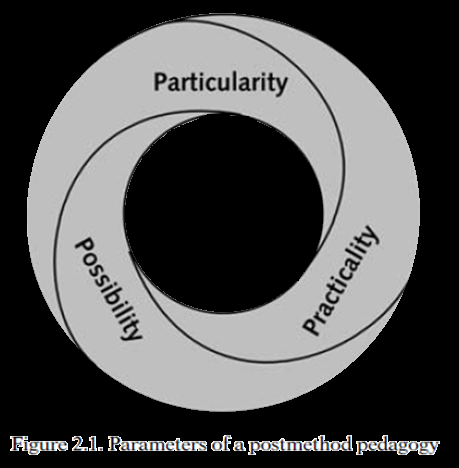 Do the parameters of particularity, practicality, and possibility seem appropriate to you? If they do, in what way can they guide you in your practice of everyday teaching?
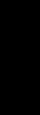 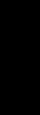 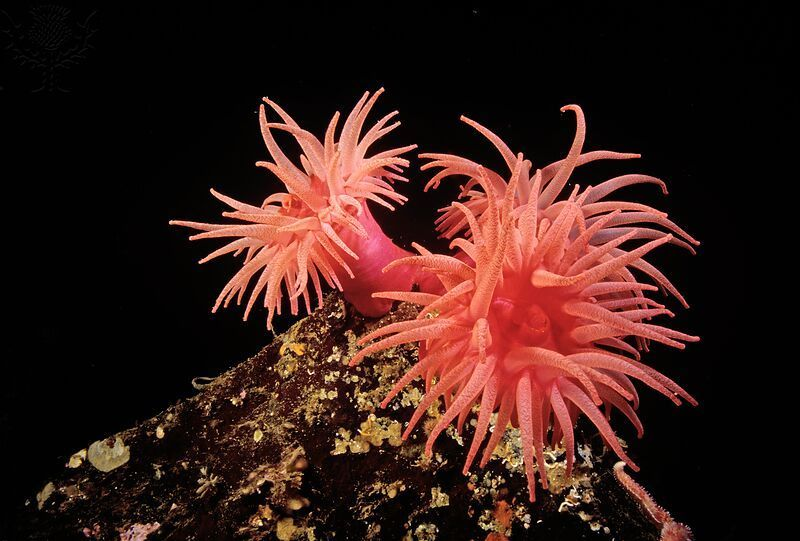 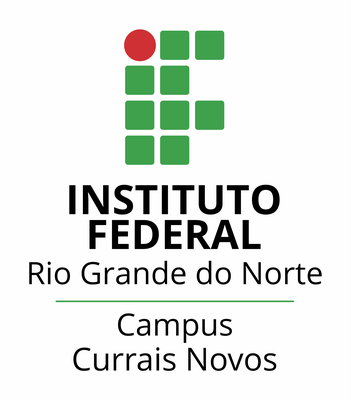 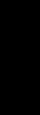 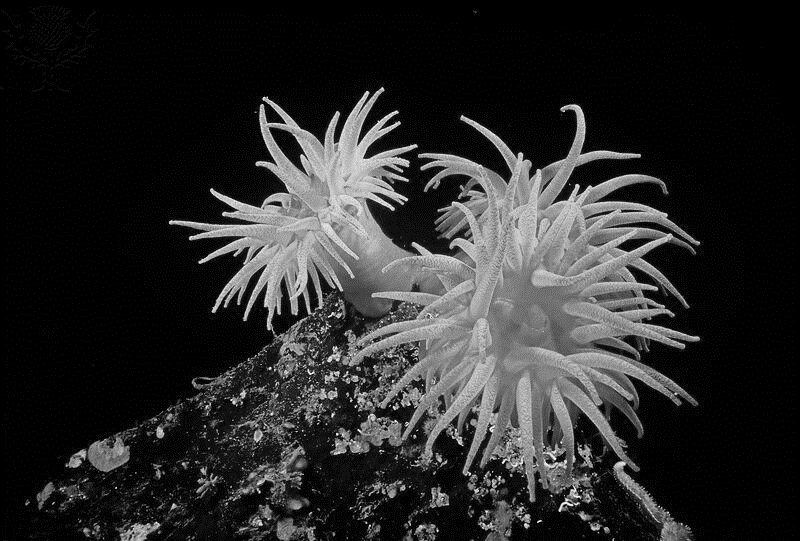 MACROSTRATEGIES
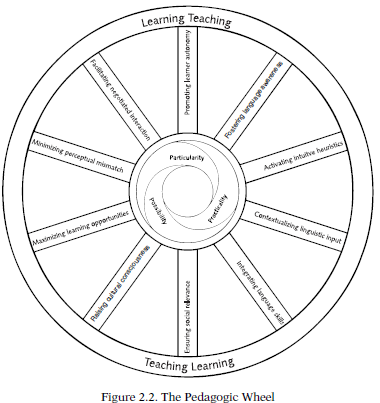 Maximizing learning opportunities;Minimizing perceptual mismatches; Facilitating negotiated interaction;Promoting learner autonomy;Fostering language awareness;Activating intuitive heuristics;Contextualizing linguistic input;Integrating language skills;Ensuring social relevance;Raising cultural consciousness;Monitoring teaching acts.
1
2
3
4
5
6
7
8
9
10
11
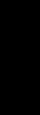 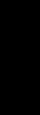 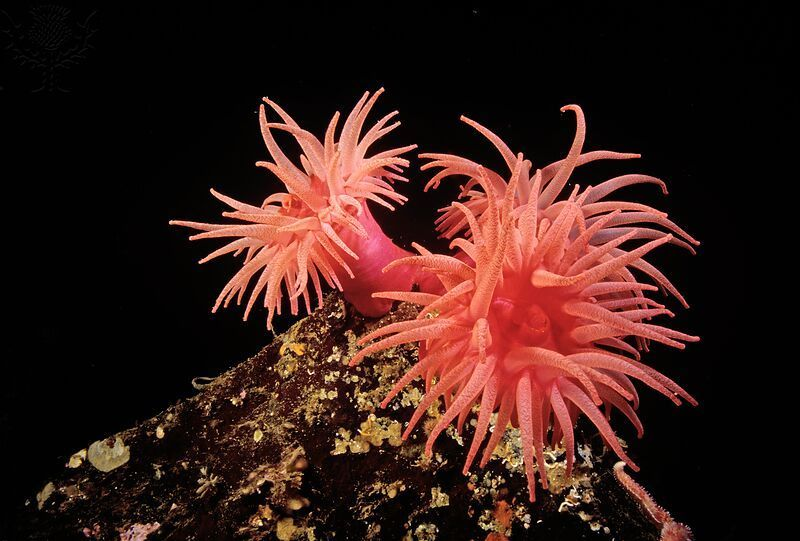 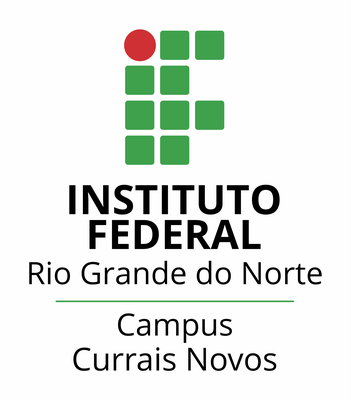 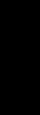 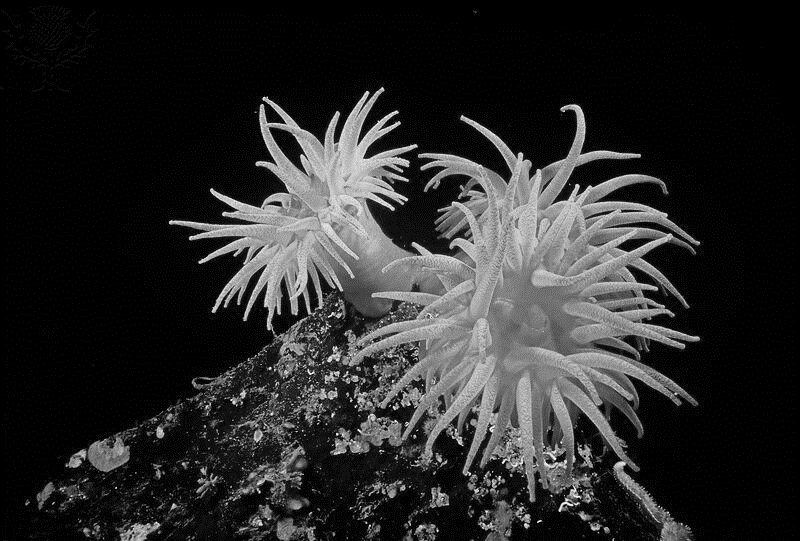 MACROSTRATEGIES
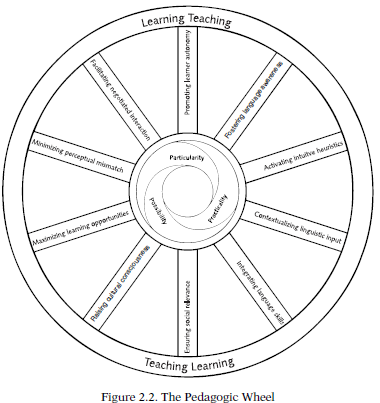 Maximizing learning opportunities;Minimizing perceptual mismatches; Facilitating negotiated interaction;Promoting learner autonomy;Fostering language awareness;Activating intuitive heuristics;Contextualizing linguistic input;Integrating language skills;Ensuring social relevance;Raising cultural consciousness;Monitoring teaching acts.
1
2
3
4
5
6
7
8
9
10
11
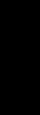 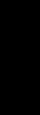 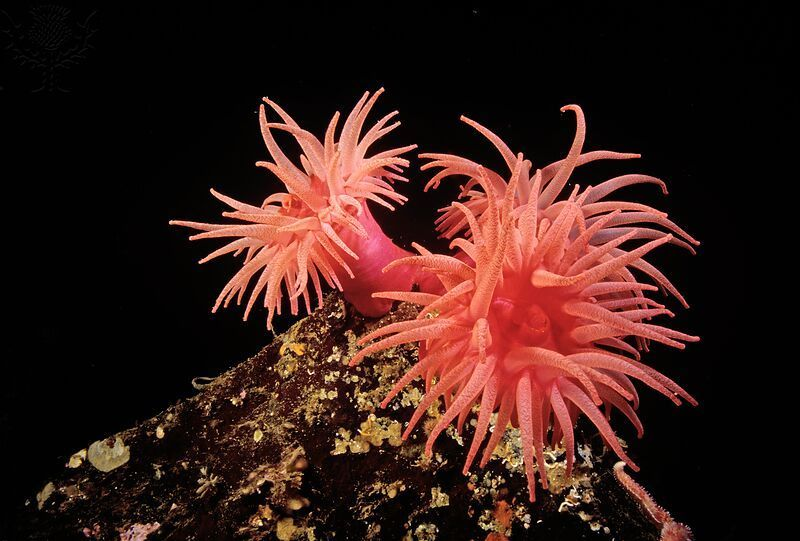 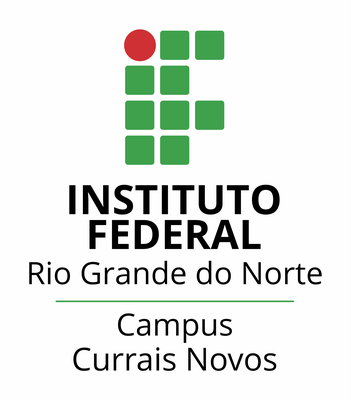 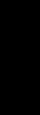 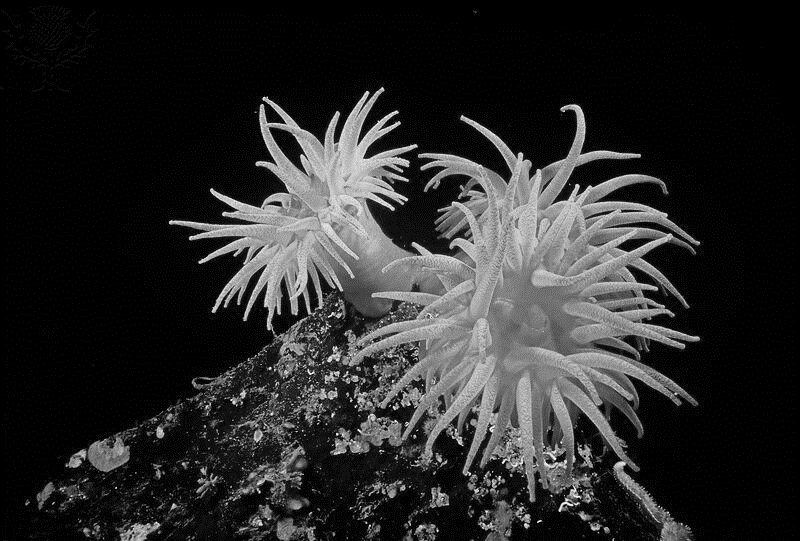 ENSURING SOCIAL RELEVANCE
No classroom is an island unto itself. Every classroom is influenced by and is a reflection of the larger society of which it is a part. The term society itself refers to a very large unit consisting of a community of communities. In the specific context of language education, it stands for “all of those wider (and overlapping) contexts in which are situated the institutions in which language teaching takes place. These include — but are not limited to — the international, national, community, ethnic, bureaucratic, professional, political, religious, economic and family contexts in which schools and other educational institutions are located and with which they interact” (Hywel Coleman, 1996, p. 1).
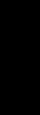 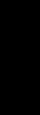 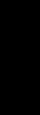 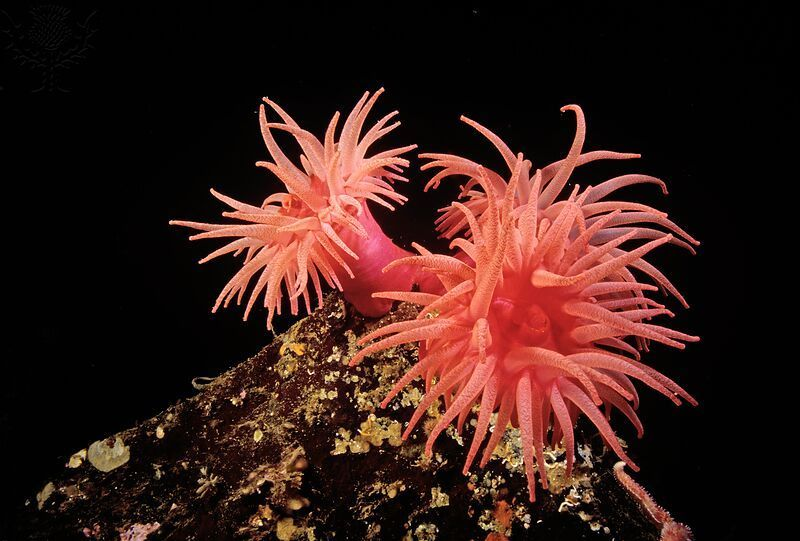 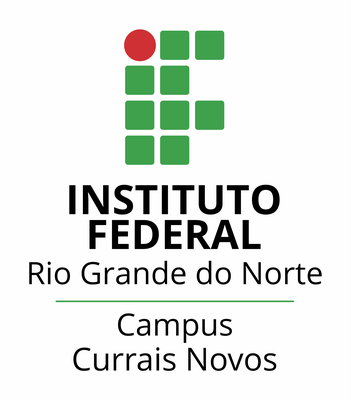 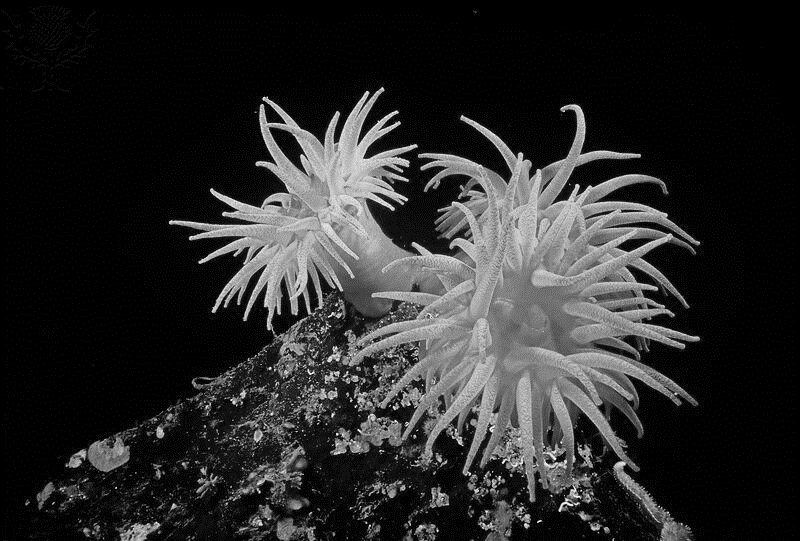 ENSURING SOCIAL RELEVANCE
Within a society, one comes across many forms of accommodation and assistance as well as domination and resistance. These forms are generally based on factors such as class, gender, race, ethnicity, nationality, religion, language, and sexual orientation. The same factors play a role in shaping classroom discourse as well (see Kumaravadivelu, 1999b, for details). In order to make L2 learning and teaching socially relevant one has to recognize that the broader social, political, historical, and economic conditions that affect the lives of learners and teachers also affect classroom aims and activities.
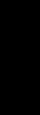 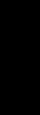 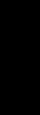 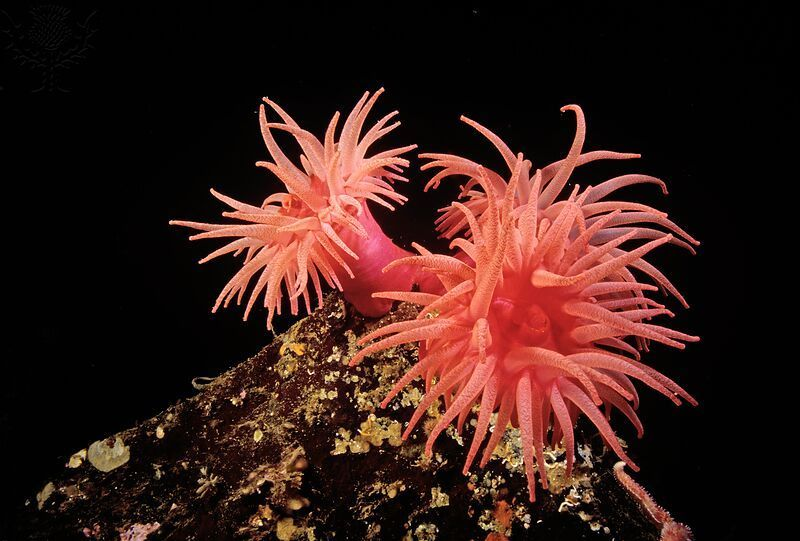 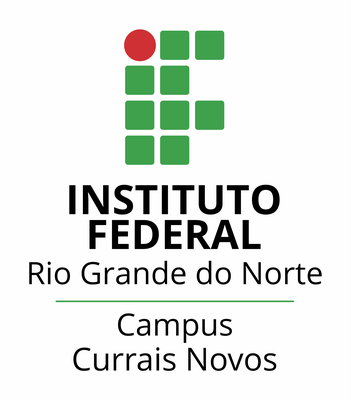 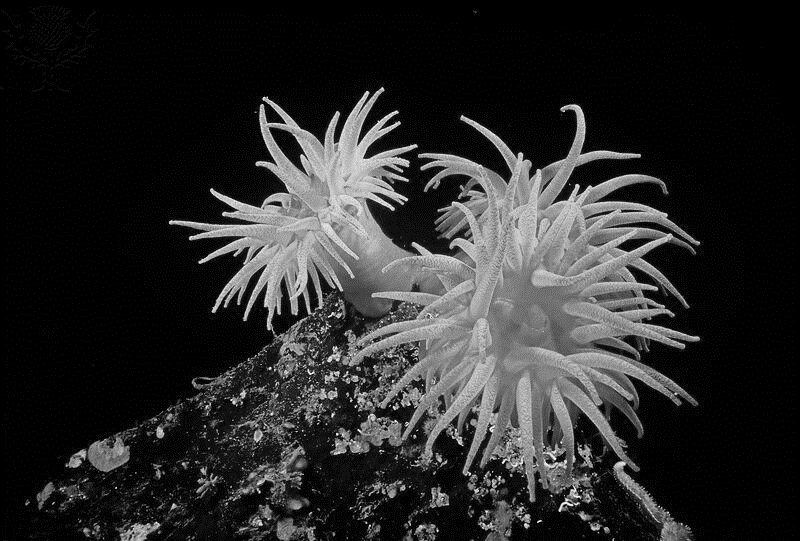 ENSURING SOCIAL RELEVANCE
What criteria, do you think, must a language variety meet before it can be considered a “standard” variety? Who or what agency has the authority to declare a variety, a “standard” variety? Do you speak the “standard” variety of your first language? How do you know?
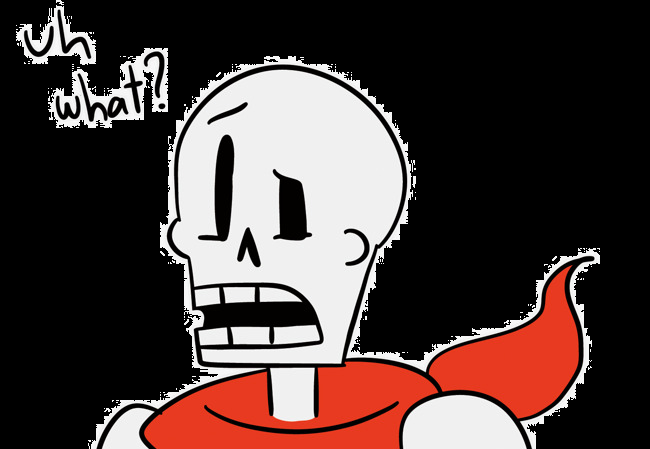 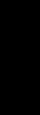 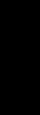 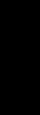 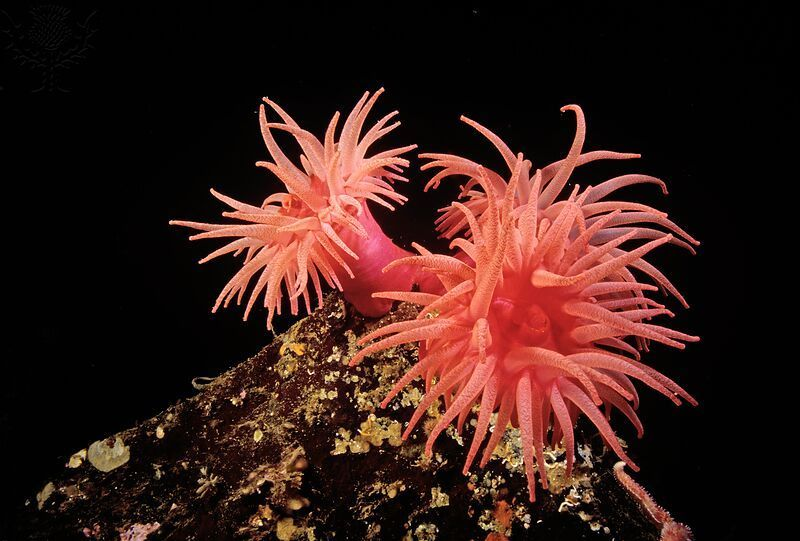 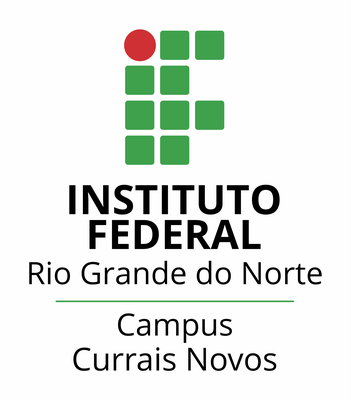 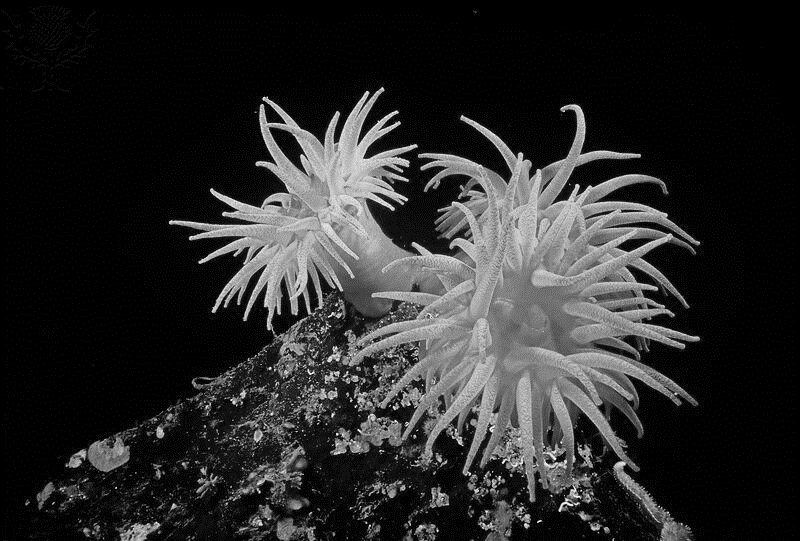 ENSURING SOCIAL RELEVANCE
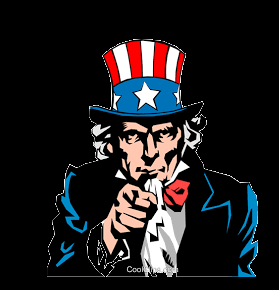 Realistically, then, a variety is considered “standard” only because it is spoken by those who control the social, political, and cultural power centers within a nation. […]A standard variety, thus, gets its prestige owing to social, political, and economic factors and not linguistic ones. Linguistically speaking, a standard variety is neither superior nor inferior to any other.Colonialism used language as an instrument of political, social, and cultural control. Postcolonial theorists tell us that language “is a fundamental site of struggle for postcolonial discourse because the colonial process itself begins in language.
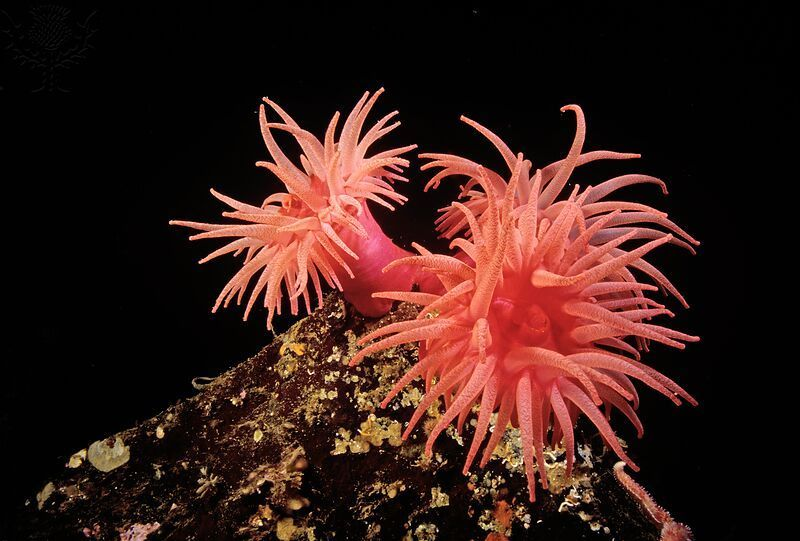 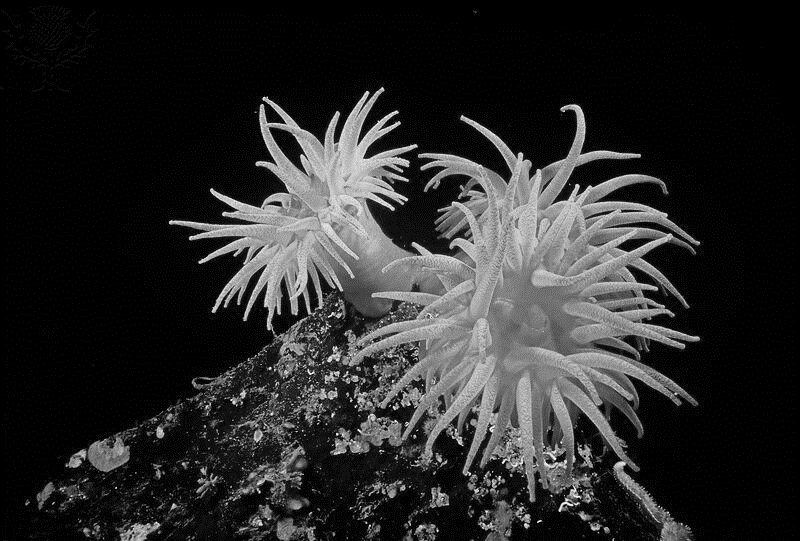 ENSURING SOCIAL RELEVANCE
The control over language by the imperial centre — whether achieved by displacing native languages, by installing itself as a ‘standard’ against other variants which are constituted as ‘impurities,’ or by planting the language of empire in a new place — remains the most potent instrument of cultural control” (Bill Ashcroft, Gareth Griffiths and Helen Tiffin, 1995, p. 283).Aboriginal English spoken in Australia, Scottish and Irish spoken in the United Kingdom, and African-American Vernacular English spoken in the United States are all examples of English that are in contact with a dominant variety of English.
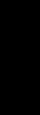 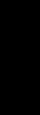 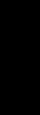 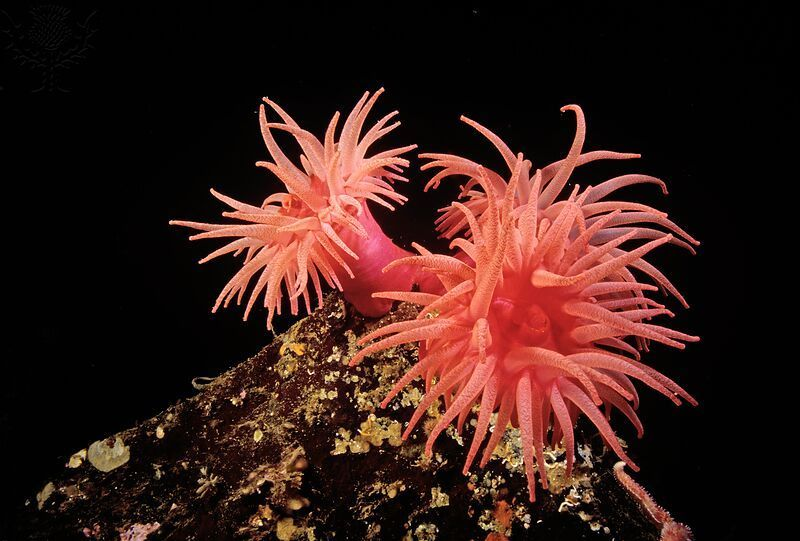 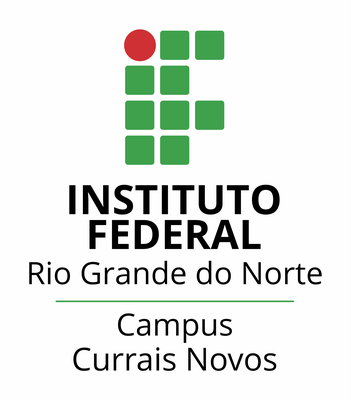 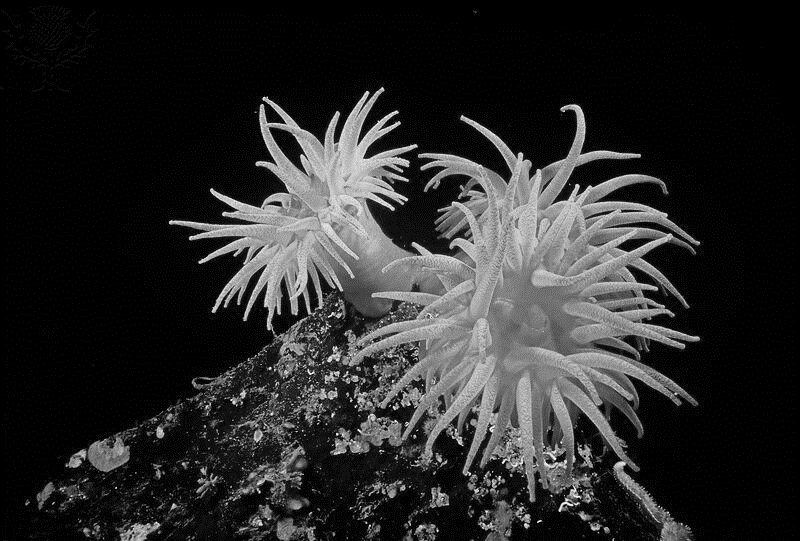 ENSURING SOCIAL RELEVANCE
[…]  standardization is essentially a political act over which teachers may not have any direct control. They may have to deal with students who come to class with a home language and home culture that are different from the ones they will encounter in the classroom. The least teachers can do is to recognize the rich linguistic and cultural heritage the learners bring with them and use them as resources to build bridges between what is known and what is new.

[…] the use of L1 helps learners make the connection between the home language and the target language, thereby ensuring social relevance to classroom aims and activities.
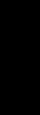 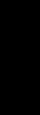 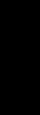 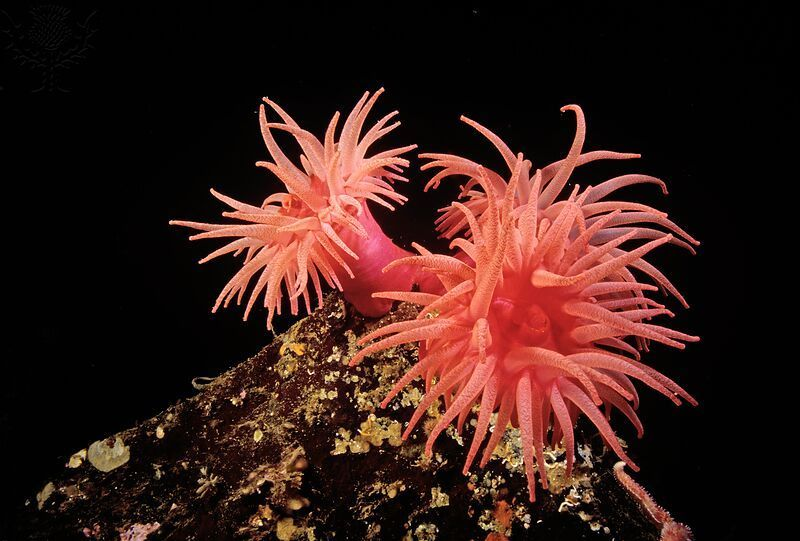 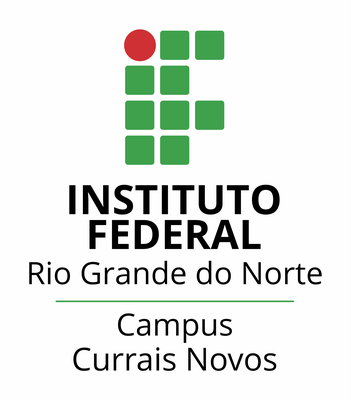 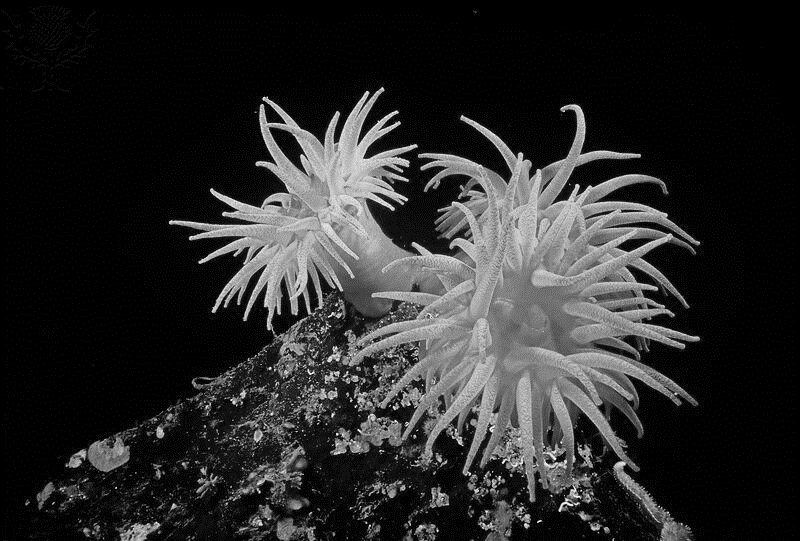 ENSURING SOCIAL RELEVANCE
Elsa Auerbach (1993) cites evidence from both research and practice to show that the use of the L1 in early L2 classes is critical not only to later success but also to a smooth transition to the target language. What she points out about the American context is also true of other contexts, that is, the insistence of using English only in the classroom “rests on unexamined assumptions, originates in the political agenda of dominant groups, and serves to reinforce existing relations of power” (p.12).
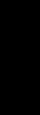 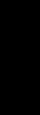 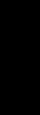 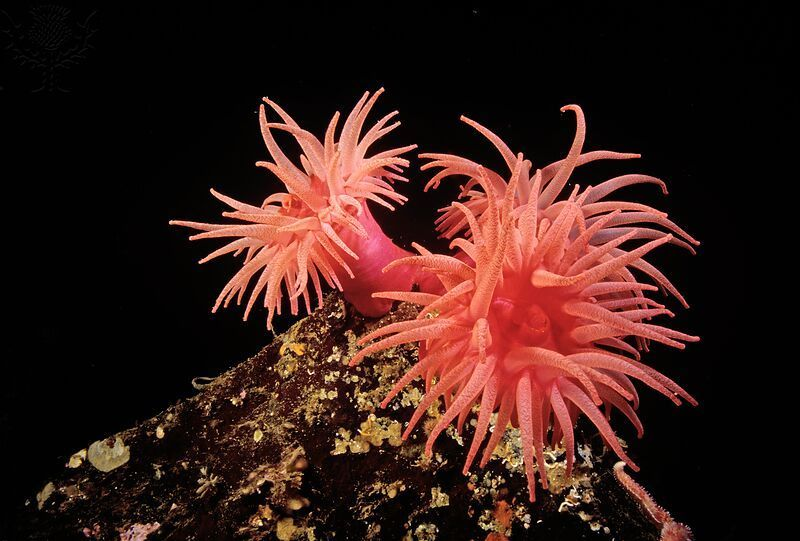 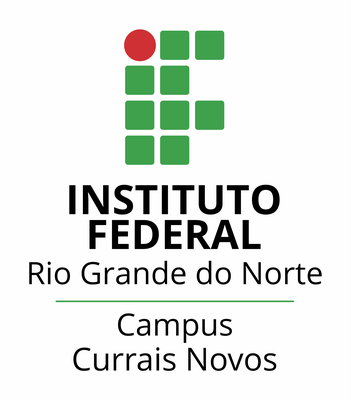 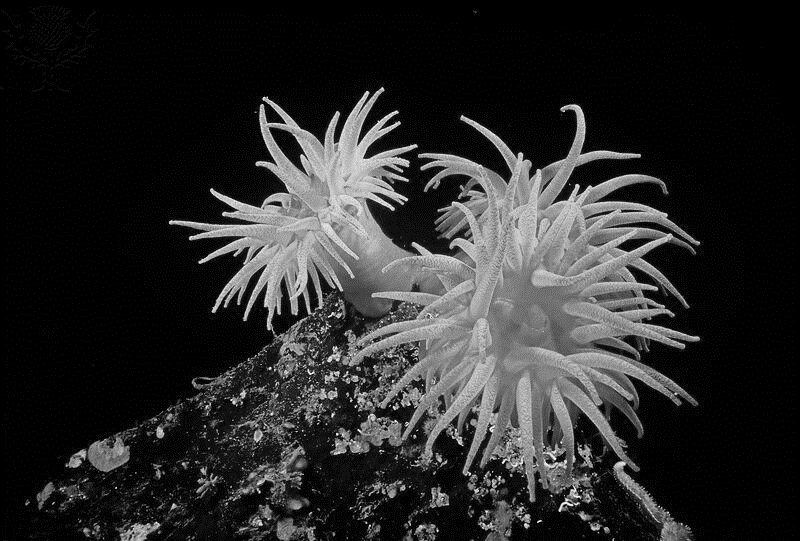 ENSURING SOCIAL RELEVANCE
Textbooks are not a neutral medium. They represent cultural values, beliefs, and attitudes. They reflect “a social construction that may be imposed on teachers and students and that indirectly constructs their view of a culture. This aspect often passes unrecognized” (Martin Cortazzi and Lixian Jin, 1999, p. 200). Critical recognition of the hidden cultural values embedded in centrally produced textbooks is a prerequisite for ensuring social relevance in the L2 classroom.

However, because of the global spread of English, ELT has become a global industry with high economic stakes, and textbook production has become one of the engines that drives the industry.
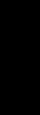 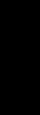 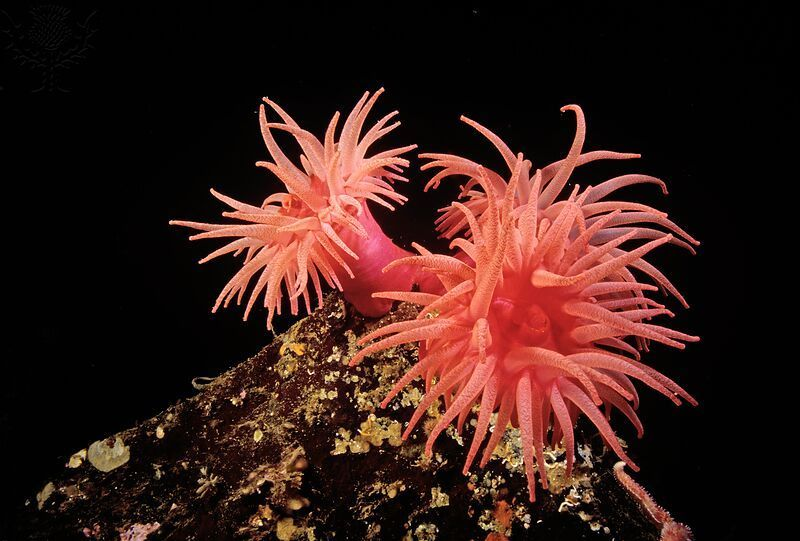 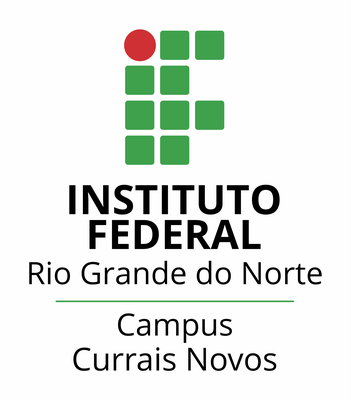 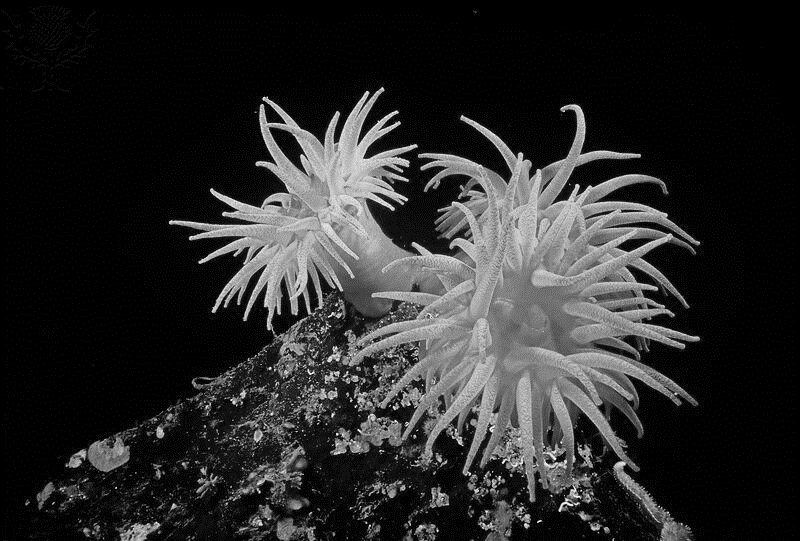 ENSURING SOCIAL RELEVANCE
It is very common, as Sandra McKay (2000, p. 9) points out, to see teacher and students coming from the same linguistic and cultural background, but use textbooks that draw heavily on a foreign culture, as in the case of classrooms in Thailand or in Korea where local teachers use materials written in the United States or Great Britain.

Taking into consideration that English is a global language, Cortazzi and Jin (1999) suggest three types of cultural information that can be used in preparing teaching materials:
target culture materials that use the culture of a country where English is spoken as a first language;
source culture materials that draw on the learners’ own culture as content; and
international target culture materials that use a variety of  
    cultures in English and non-English-speaking countries 
    around the world.
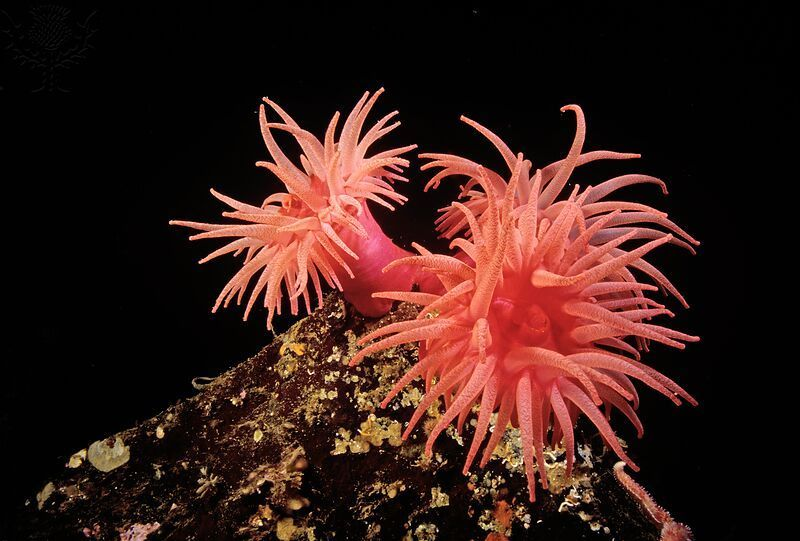 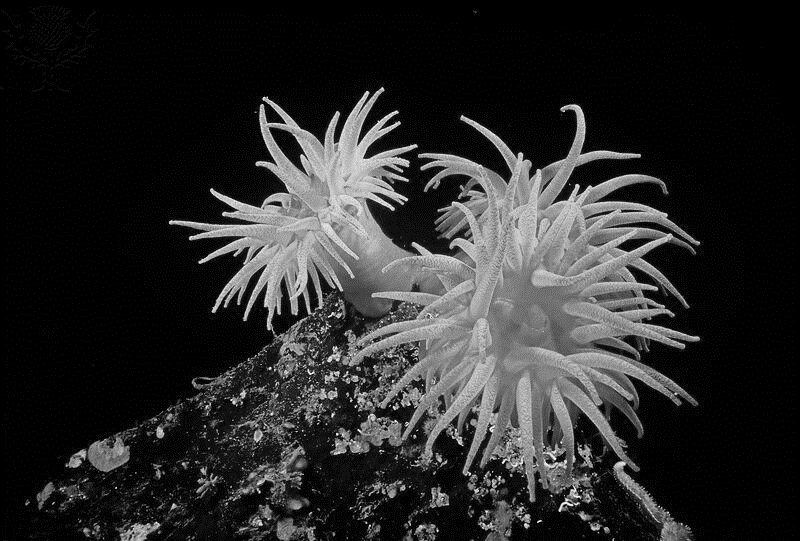 ENSURING SOCIAL RELEVANCE
In the process of sensitizing itself to the prevailing sociopolitical reality, a pedagogy of possibility is also concerned with individual as well as social identity. More than any other educational enterprise, L2 education that brings languages and cultures in contact provides its participants with challenges and opportunities for a continual quest for subjectivity and self-identity.
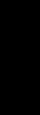 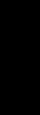 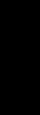 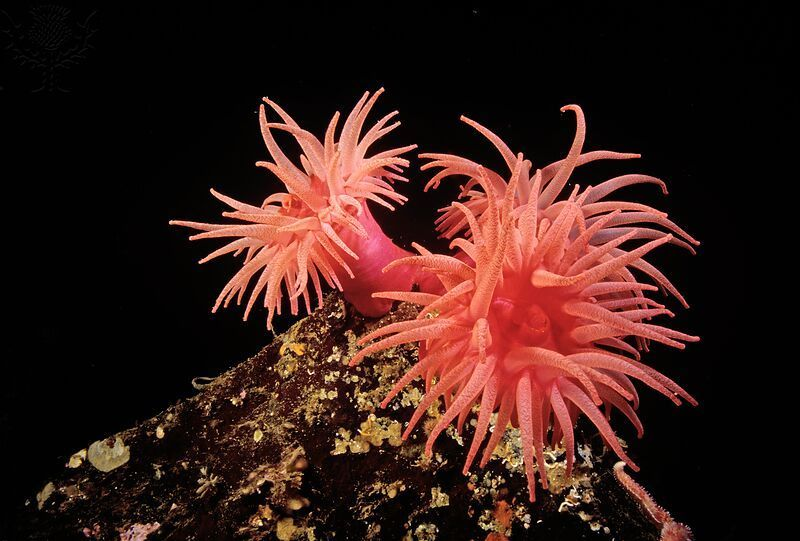 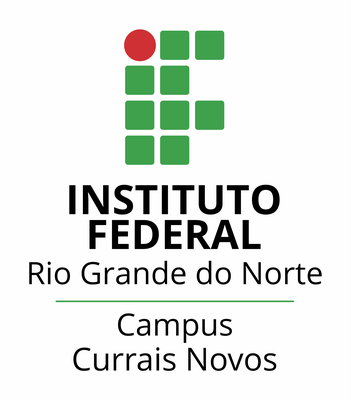 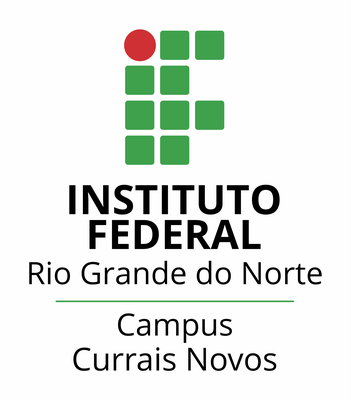 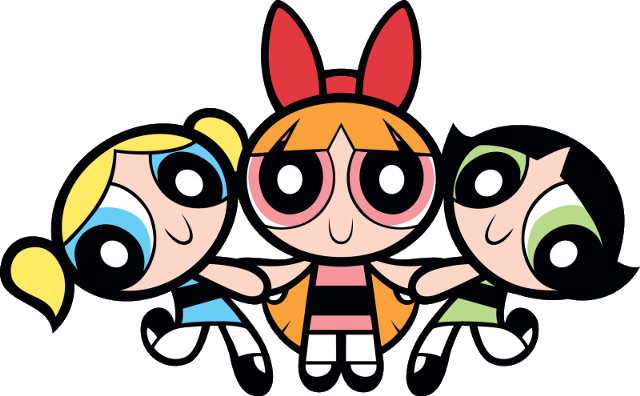 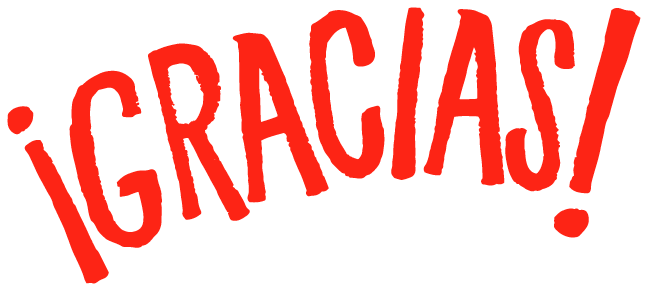 Thank you very much!(84) 996-087-119cristianebrito1978@gmail.com
https://docente.ifrn.edu.br/cristianecruz/projetos-de-extensao/spanglish/